Neideálne (reálne) plyny
Kondenzácia
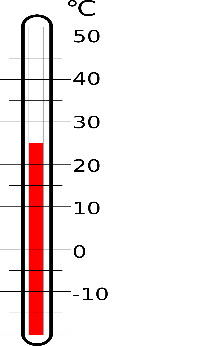 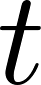 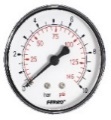 para (plyn)
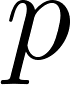 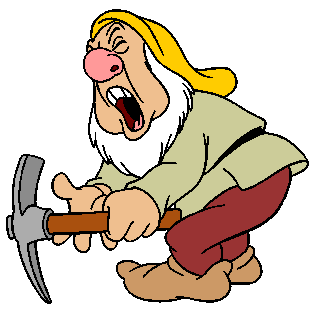 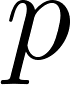 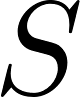 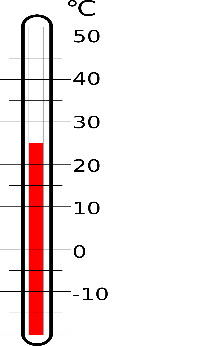 para (plyn)
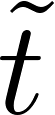 kvapalina
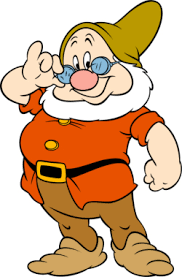 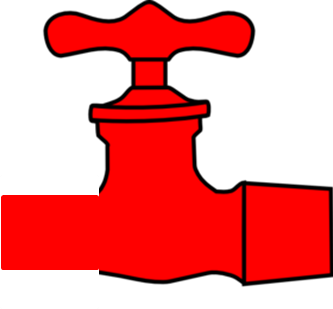 tlak nasýtených pár
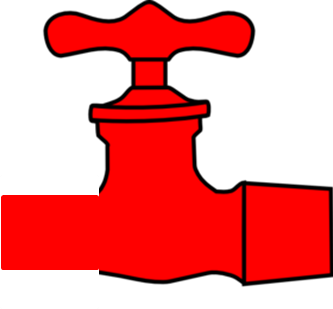 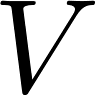 kvapalina
uvoľní sa latentné teplo skvapalnenia
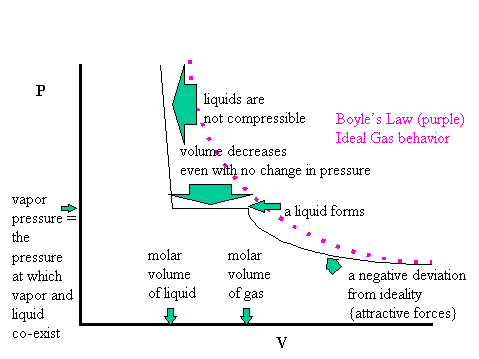 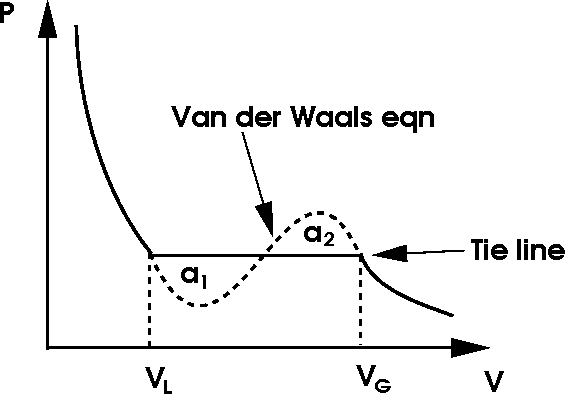 van der Waalsova rovnica
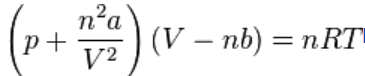 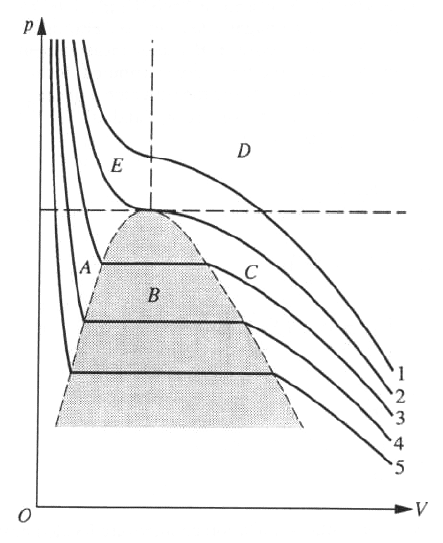 kritická teplota, kritická izoterma
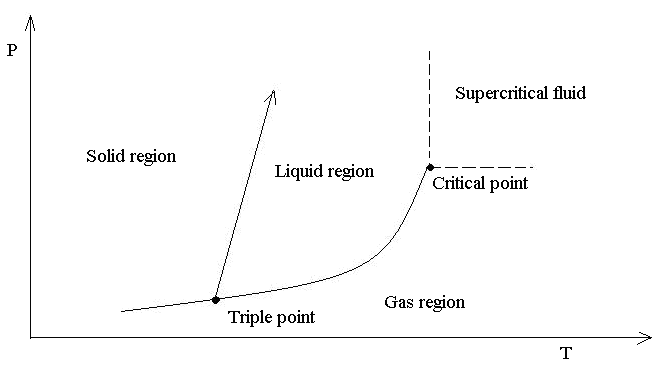 Fázový diagram
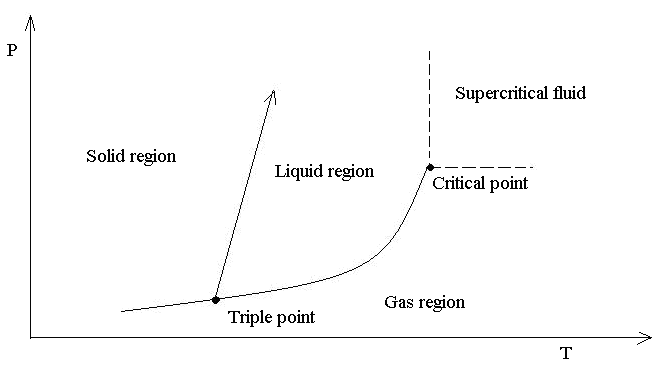 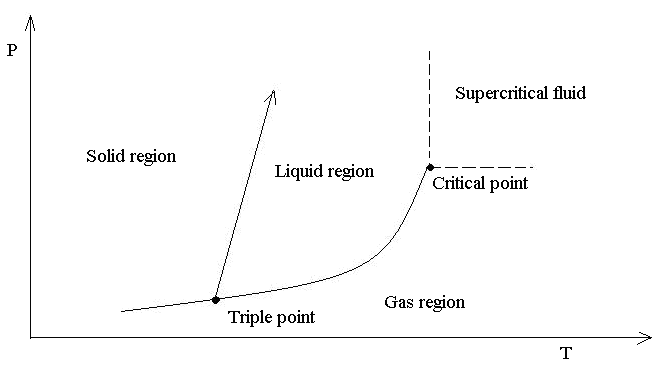 voda - anomália
Napíšte Maxwellovo rozdelenie, hustotu pravdepodobnosti pre priemet rýchlosti na os x. Normalizačnú konštantu nemusíte vedieť naspamäť.
Napíšte, ako súvisí tlak ideálneho plynu so strednou kinetickou energiou postupného pohybu molekúl
Napíšte, ako súvisí teplota plynu so strednou kinetickou energiou postupného pohybu molekúl
Napíšte vzorce pre energiu ideálneho jednoatómového, dvojatómového a viacatómového plynu.
Čo je to tlak nasýtených pár
Čo je kritická teplota plynu
Čo je skupenské teplo kondenzácie
Doplnok: adiabatický dej
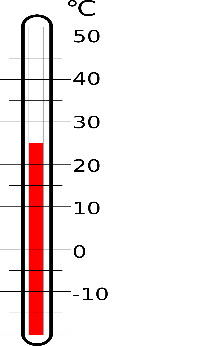 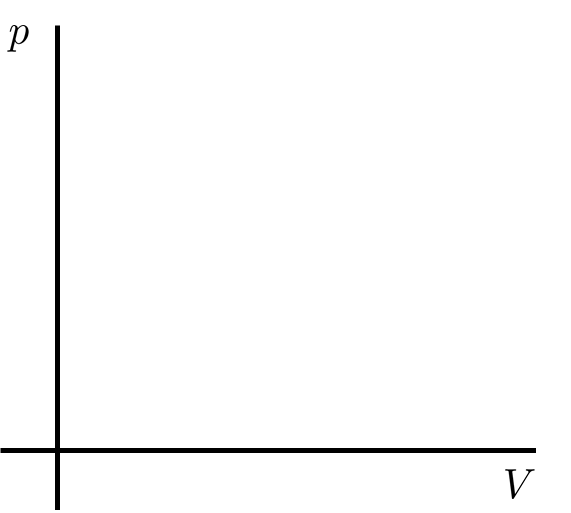 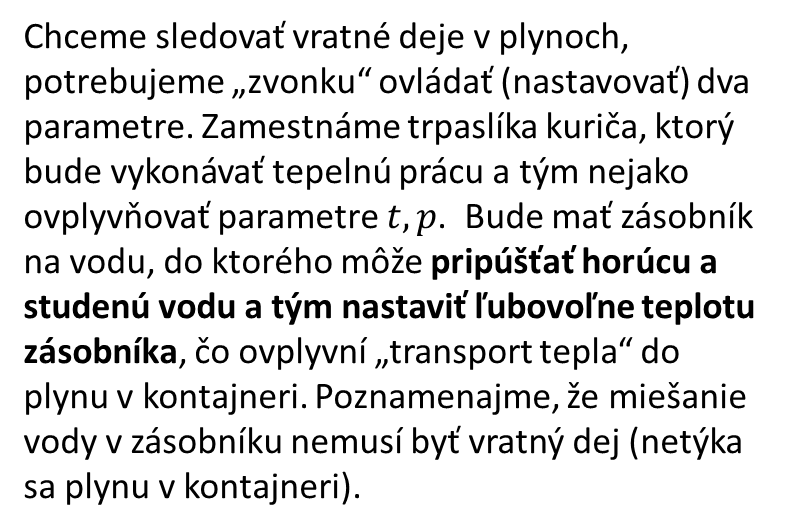 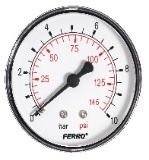 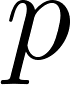 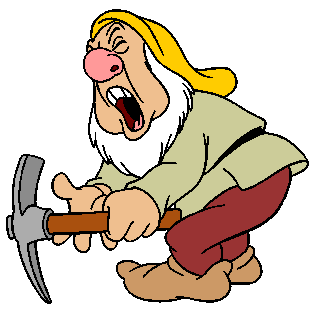 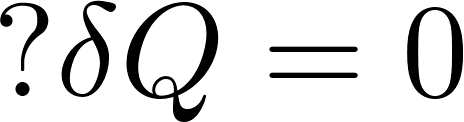 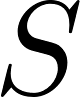 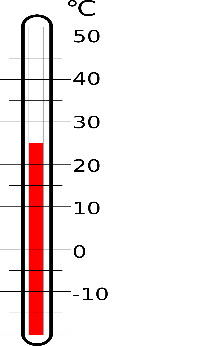 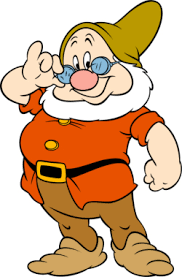 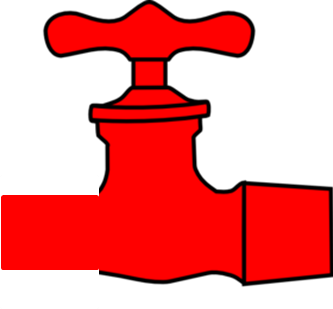 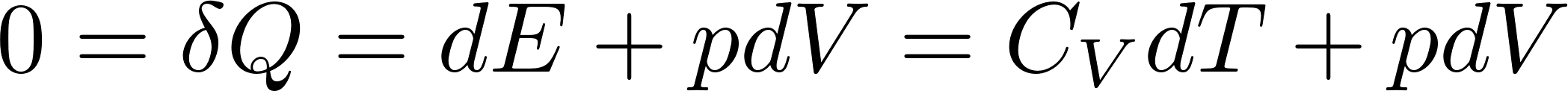 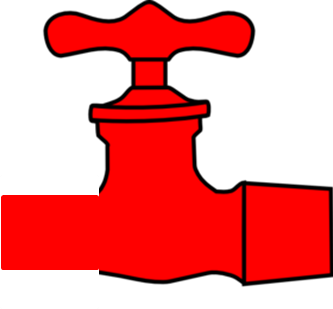 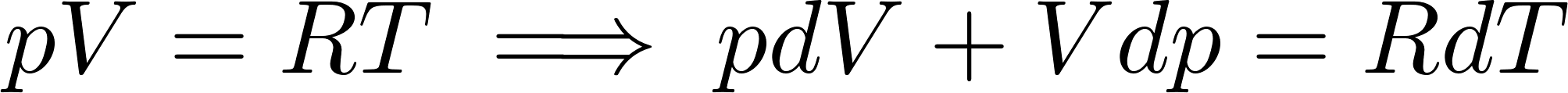 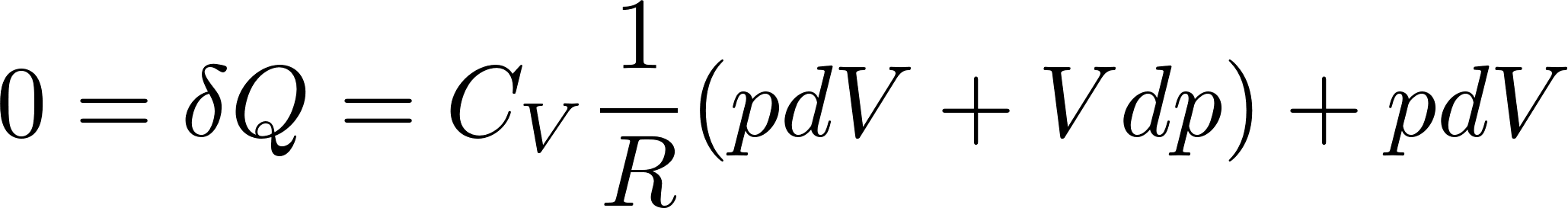 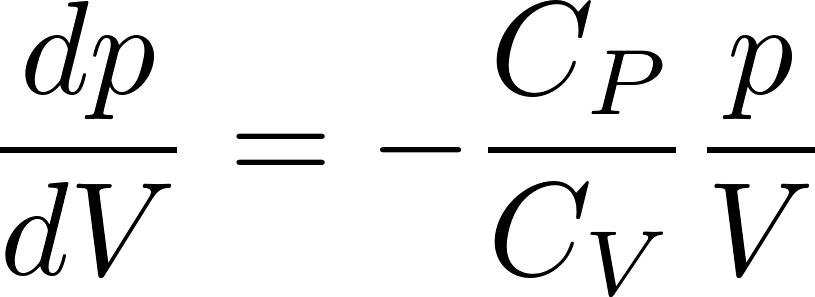 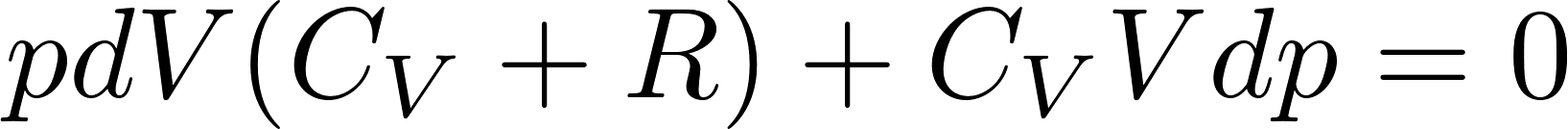 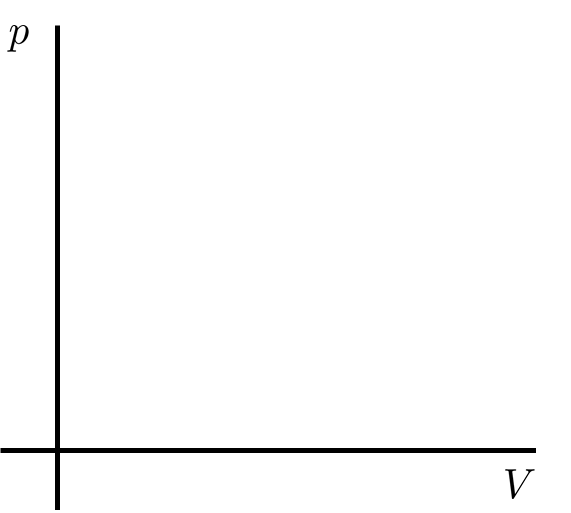 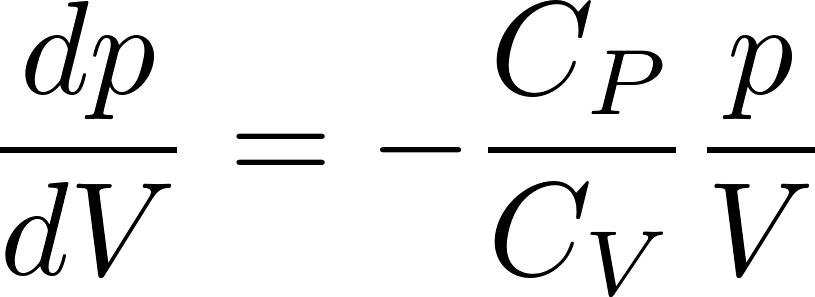 Pre strmosť izotermy by sme dostali
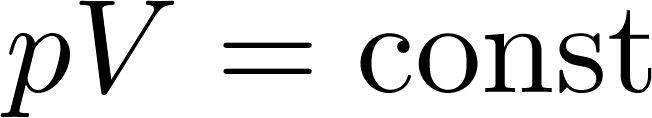 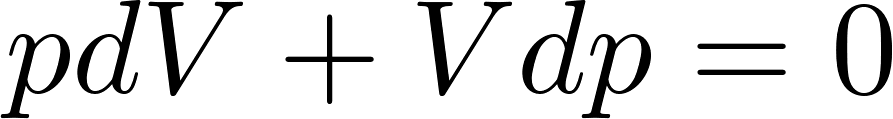 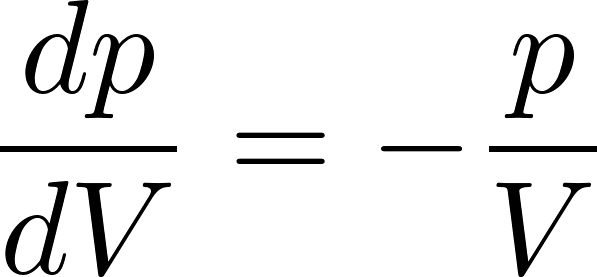 diabaty sú strmšie ako izotermy
Rovnica adiabaty
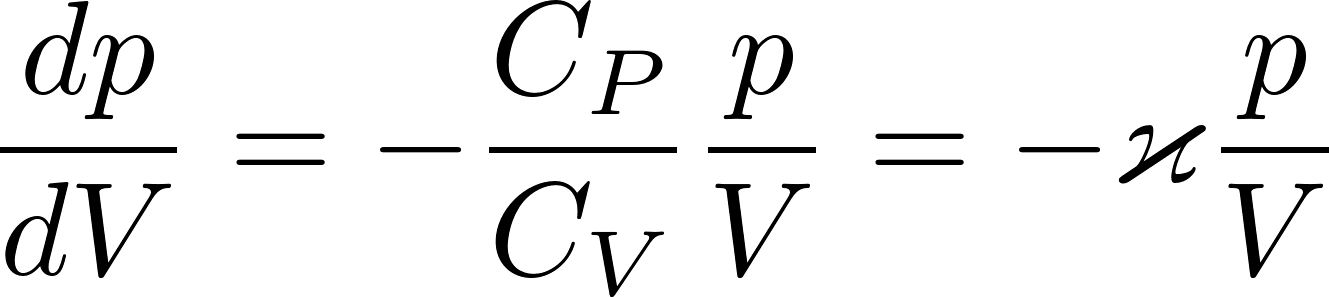 Poissonova konštanta
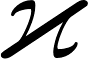 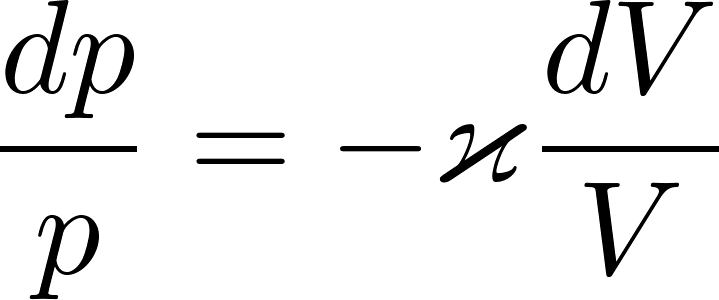 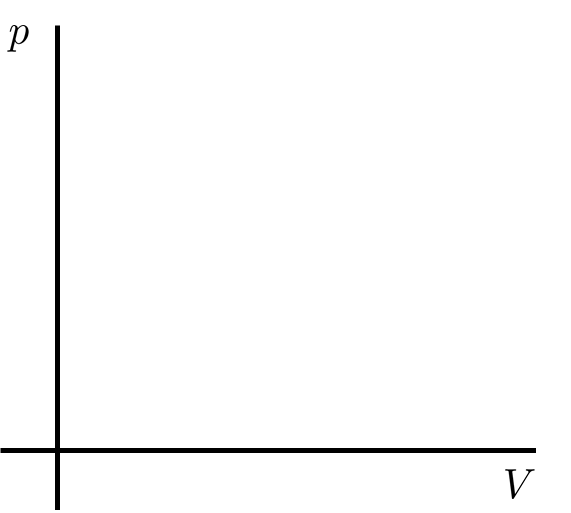 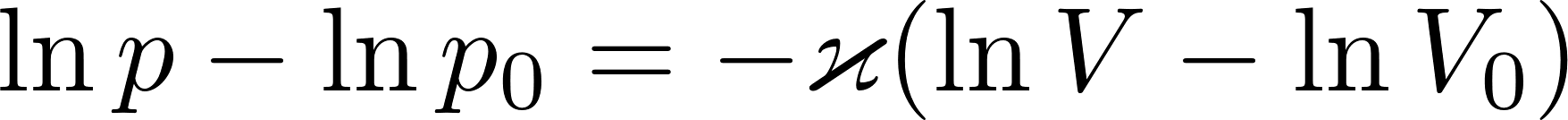 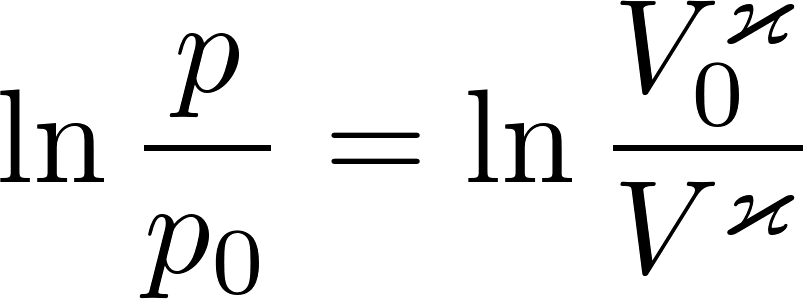 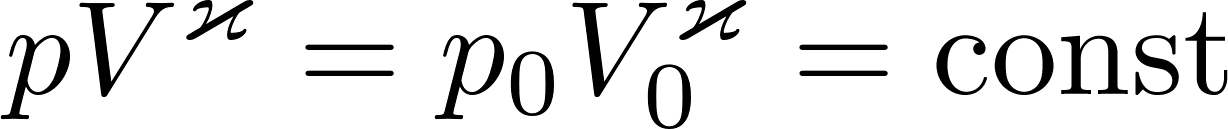 Kapilarita: povrchový jav
V trojdimenzionálnom svete platí tvrdenie, že oveľa viac molekúl sa nachádza vnútri objemu nejakej látky než na povrchu tohto objemu.
Molekuly na povrchu inakšie „cítia svoje okolie“ než molekuly vnútri objemu
Medzimolekulové sily sú krátkodosahové, preto už v malej vzdialenosti od povrchu molekula „cíti svoje okolie“ rovnako ako molekula vo veľkej vzdialenosti od povrchu
Len veľmi tenká vrstva molekúl na povrchu sa správa inak
Molekula na povrchu „cíti“ jednostrannú príťažlivú silu od molekúl vnútri objemu, príťažlivé sily na molekulu vnútri objemu od okolitých molekúl sa rušia
Ak sa chce molekula dostať na povrch, musí za to „niekto zaplatiť energiou“
Látky majú „prídavnú energiu! za molekulovú povrchovú vrstvu oproti tomu, akú by mali energiu, keby nebol povrch
Tá prídavná energia je úmerná ploche povrchu, existuje teda 
	
         hustota povrchovej energie
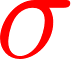 Hustota povrchovej energie vody je napríklad väčšia ako u mydlového roztoku. Preto ak na pokojnú hladinu vody v nejakej nádobe položíme opatrne slučku z bavlnenej nite a do stredu slučky kvapneme trošku mydlového roztoku, slučka sa roztiahne na presný kruh: systém „uprednostňuje“ aby povrch vody bol čo najmenší a povrch mydlového roztoku čo najväčší, vtedy bude celková povrchová energia minimálna.
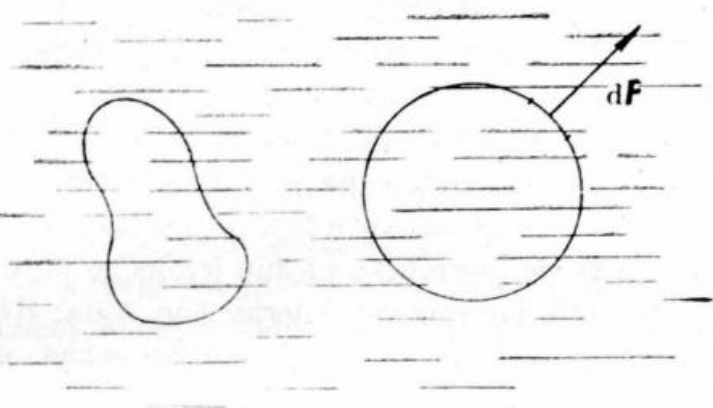 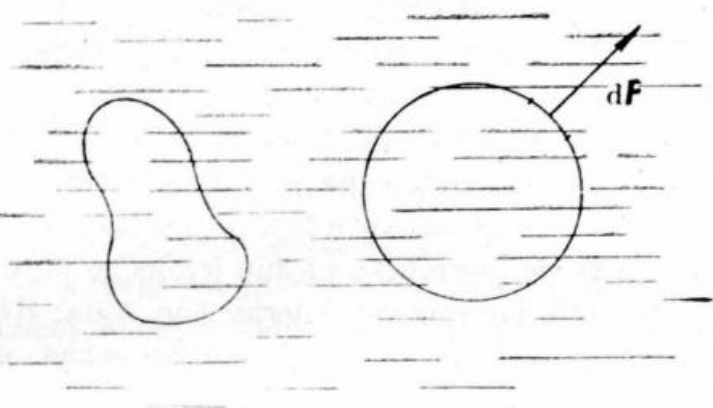 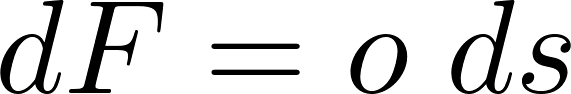 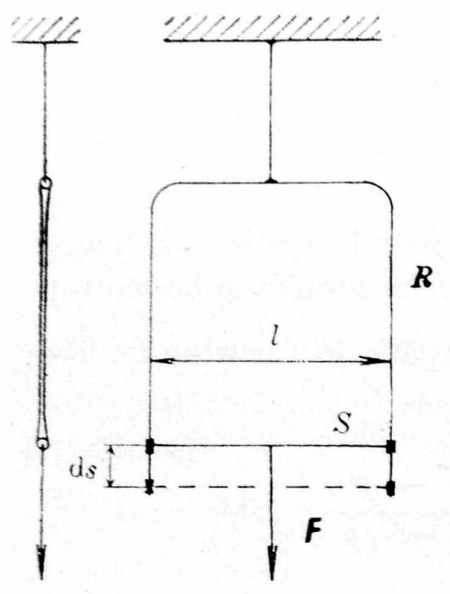 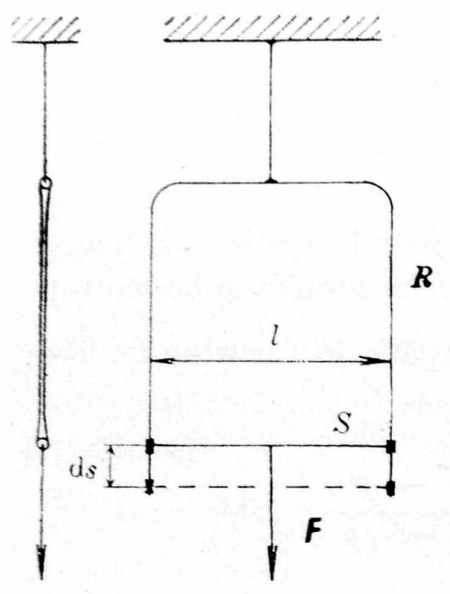 Ako vieme z dennej skúsenosti, obyčajne ani za rovnováhy nie je hladina kvapaliny v nádobe všade vodorovná. Vo všeobecnosti je povrch kvapalinypri stene zdvihnutý, alebo stlačený, a len vo zvláštnom prípade je až po stenu presne vodorovný.
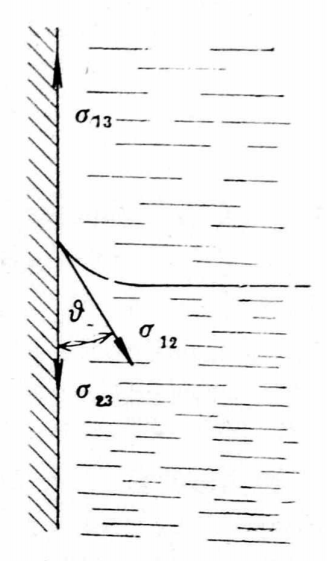 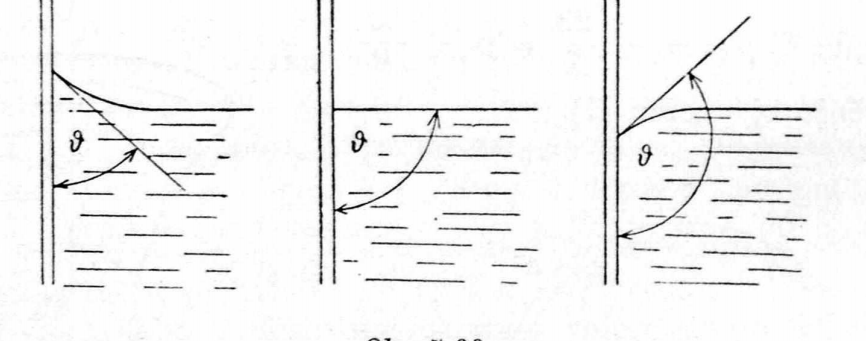 Tento jav môžeme vysvetliť jestvovaním povrchových napätí nielen na rozhraní dvoch kvapalín alebo kvapaliny a plynu, ale aj na rozhraní pevného telesa a kvapaliny a na rozhraní pevného telesa a plynu. Detaily rozoberať nebudeme.
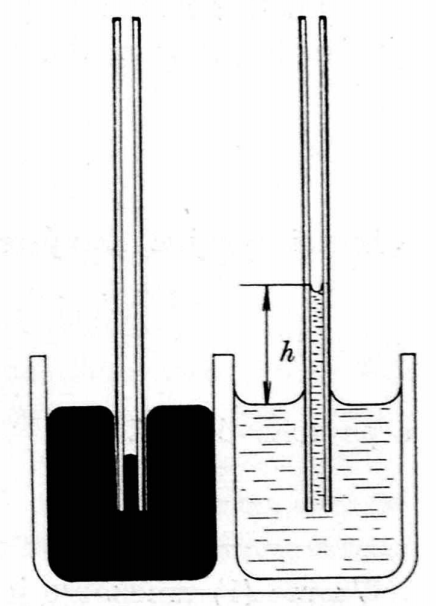 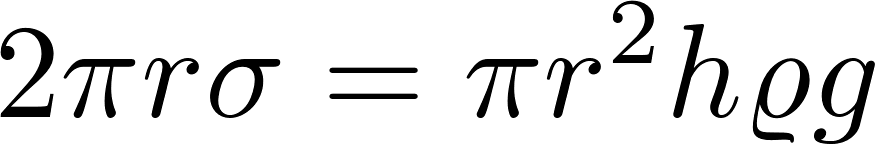 Hodnota elevácie nie je malá, ale určite nestačí napríklad na to, aby stromy dostali vodu na vrchol koruny kapilárnymi silami. V stromoch to musí byť niečo iné. Prezradíme: osmóza
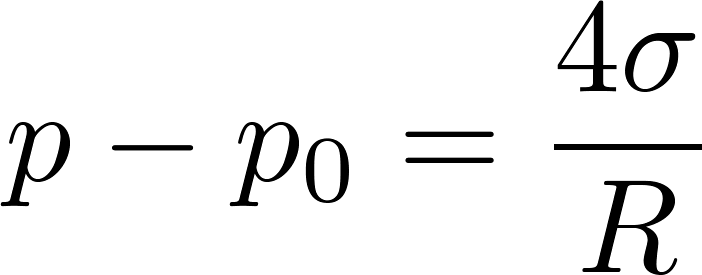 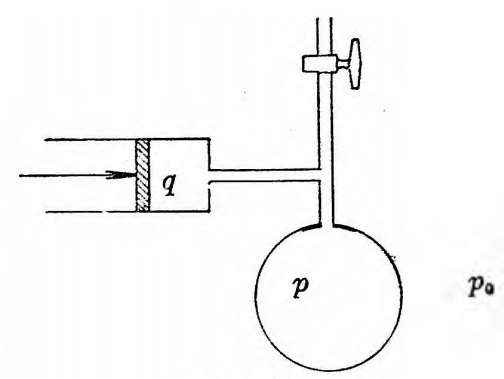 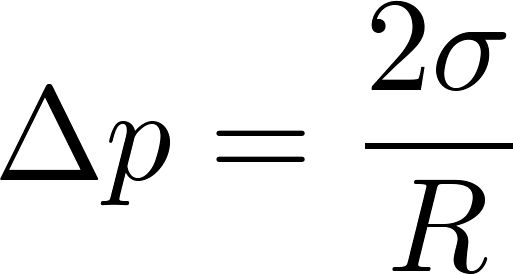 Kapilárny pretlak v bubline je teda nepriamo úmerný polomeru bubliny, preto ak spojím dve bubliny rozdielnych polomerov, bude menšia bublina nafukovať väčšiu. Všeobecnejší vzorec pre pretlak pod zakriveným povrchom neguľového tvaru je odvodený napríklad v Ilkovičovej učebnici.
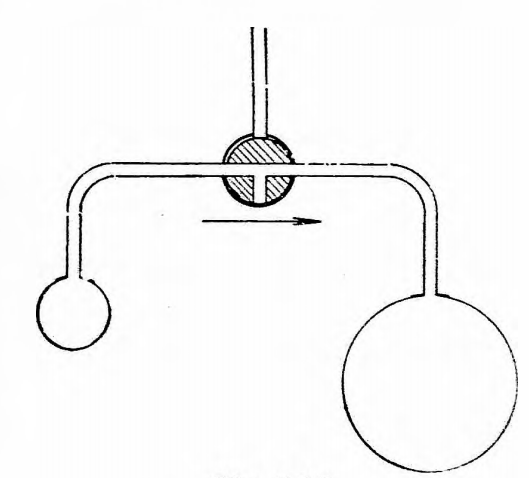 Osmóza
Sú známe polopriepustné ( semipermeabilné ) blany, ktoré v niektorých prípadoch prepúšťajú len rozpúšťadlo, nie však aj rozpustenú látku.
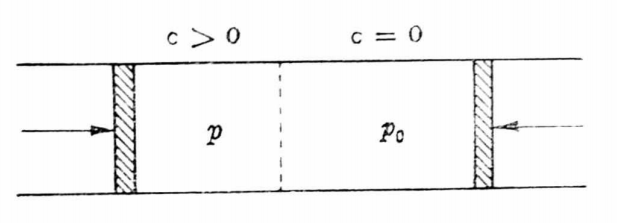 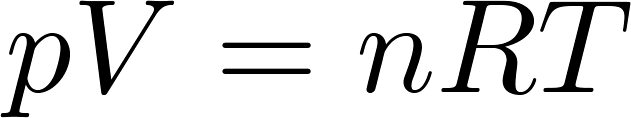 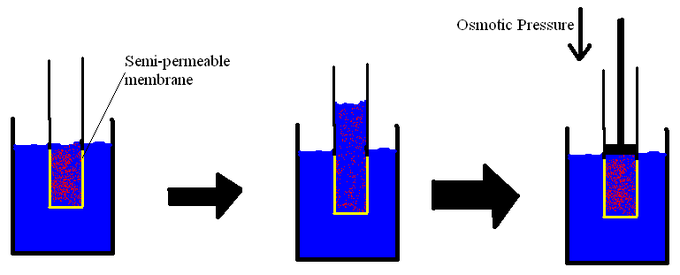 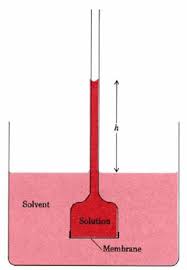 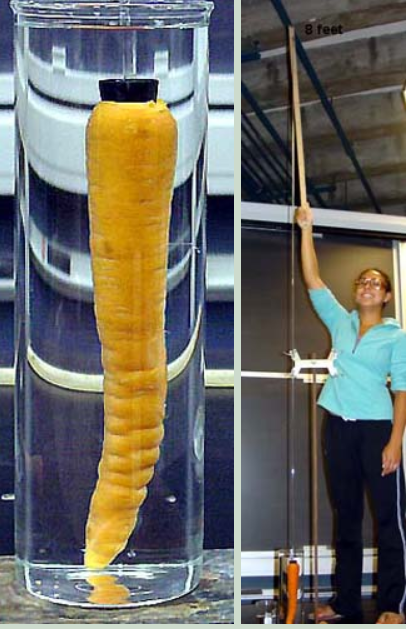 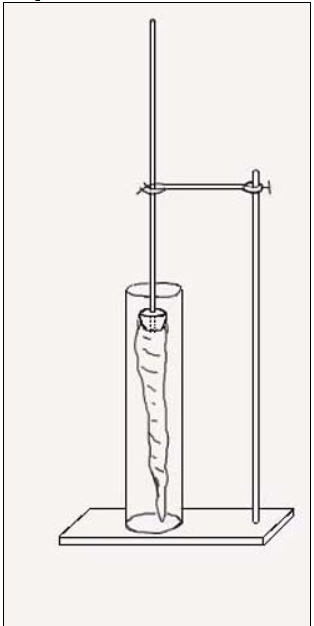 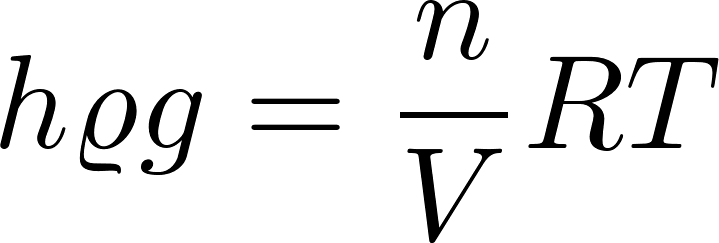 Reverzná osmóza
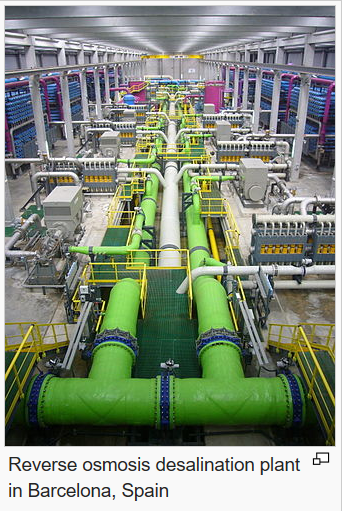 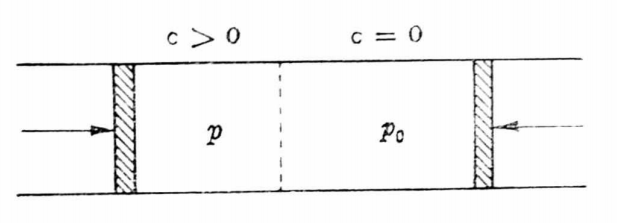 Osmotický tlak morskej vody je okolo 25 at.